School Funding in Pennsylvania:What You Need to Know
A Presentation to the Highlands
 Board of School Directors
March 9, 2015
The Short History of Basic Education Funding
It is not a formula.
It used to be a formula.
Later it was a formula with an adequacy target.
Now it is BEF determined annually using different criteria to produce different results.
1966 Formula (Act 580)
The law transitioned funding based on teaching units to a formula based on district wealth (Aid Ratio) times Actual Instructional Expense per Weighted Average Daily Membership (WADM) times the district’s WADM.  There was also additional state support based on poverty, density or sparsity, homebound instruction and vocational education.
Additionally, Act 580 set the level of state support at 50% of reimbursable costs.  This funding framework remained in place until 1983.
1983 Equalized Subsidy for Basic Education (ESBE-Act 31)
The ESBE formula:
Aid Ratio times Factor for Educational Expense (FEE) times WADM
FEE was set at $1,650
Additional funding provided by an Economic Supplement that used poverty, local tax effort, and population per square mile as factors.
The legislation creating ESBE removed the 50% state share and added a minimum annual increase of 2%.  The ESBE formula determined state funding for schools through the 1991-92 fiscal year.
Since 1991-92
Hold Harmless (funding level from previous year) plus supplemental funding
“…made on an ad hoc basis with the purposes and target of additional funding changing annually depending on transient administrative and legislative priorities.  The bases for supplemental payments have included: low wealth, low expenditure, poverty, limited revenue, small district assistance, enrollment growth, minimum funding increases, tax effort, meeting foundation levels, limited English proficiency and performance.”
                                                          ---Dr. William T. Hartman, 
                                                              Penn State University
Except for the Costing-Out Study2008-11 (Act 114-2006)
Adjustment factors for students and districts
Student Adjustments (added per-student cost weights above the base cost):
Poverty (.43)
English Language Learners (varied by district size with a minimum of 1.48)
District Adjustments
Size (cost factor increased as district size decreased)
Enrollment change over time (cost weights decreased going back in time)
Regional cost of living differences (county weights varied around 1.00)
2012-13 Basic Education Funding
Each school district received BEF allocation in two pieces:
Total allocation from 2011-12 (approximately $5.35 billion)
New allocation over 8 supplements (approximately $39 million)
7 school districts qualified for ELL High Incidence ($17.45m)
2 school districts qualified for CS Extraordinary Enrollment (approximately $13.5m)
2 school districts qualified for Second Class County ($1m)
1 school district qualified for Second Class SD ($1m)
1 school district qualified for Increasing Aid Ratio ($2m)
2 school districts qualified for Personal Income ($3.5m)
1 school district qualified for Small District Increasing Aid Ratio ($300k)
1 school district qualified for Small District Supplement ($250k)
2013-2014 Basic Education Funding
Each school district received BEF allocation in two pieces:
Total allocation from 2012-2013 (approximately $5.39 billion)
New allocation over 13 supplements (approximately $129.9 million)
All 500 school districts qualified for Student-Focused Funding Supplement (approximately $99.5 million)
Average Daily Membership (ADM) times MV/PI Aid Ratio
21 school districts qualified for other 12 supplements (approximately $30.3 million)
Pennsylvania School Funding
Except for the 3-year period (2008-11) following the Costing-Out Study, PA has not used a consistently applied BEF funding formula since 1993-94.
Each year through the annual budget process, the General Assembly determines both the amount and method (formula) for the distribution of Basic Education Funding.  Over the past 20 years, 30 different factors have been used in one year or another to distribute funding.  
PA is one of only 3 states without a consistently applied school funding formula.  The other 2 states are North Carolina and Delaware.
[Speaker Notes: Pennsylvania is one of only 3 states that does not use a consistently applied school funding formula:

North Carolina
Delaware]
[Speaker Notes: This Chart shows for the past 20-year period, the annual percentage increase or decrease in the basic education funding line item in the state budget.

During the 20-year period public schools have experienced:
3 years with zero increase
1 year 7.3% decrease
7 years of increases that merely keep up with inflation allowing districts to maintain status quo]
Pennsylvania School Funding
At 34.5 percent, PA is 43rd of the 50 states in the state share of total cost of its PK-12 schools (2010-11)
Neighboring States:
Maryland		41.0%
Ohio		43.2%
New York		40.1%
New Jersey	37.3%
Delaware		58.6%
West Virginia	55.8%
[Speaker Notes: State funding only covers 34.5% of the cost of operating Pennsylvania’s public schools. Pennsylvania is 43rd of 50 states. 
This is the lowest level in the mid-Atlantic region and among our neighboring states

The low state investment means an increased burden on local property tax payers]
Basic Education Funding Commission
Legislative commission authorized by Act 51 of 2014
Made up of 12 legislators and 3 administration officials
Charged to review and make recommendations on the development of a new BEF formula and identify the factors to be used to determine the distribution of BEF among school districts
Consider the impact of eliminating hold harmless
Conducting hearings throughout the state
Commission must issue a report and recommendations by June 10, 2015
Campaign for Fair Education Funding
Made up of a group of 40+ diverse organizations (education, faith-based, children advocacy, business) from across the Commonwealth
Believes every public school student should have access to a quality education no matter where they live in order to meet state academic standards and be prepared for post-secondary success
Working towards the common goal of ensuring Pennsylvania adopts a sustainable, predictable, and long-term funding formula by 2016
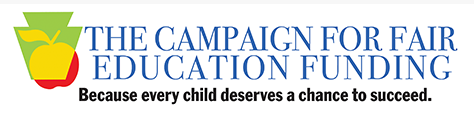 Campaign for Fair Education Funding Members
A+ Schools				Education Policy and Leadership
Action United				   Center			
AFL-CIO of PA                                                        Education Voters-PA		  
Allies for Children                                                 Jewish Social Policy Action	
American Federation of Teachers-PA                   Network (JSPAN) 		 
Building One PA				 Keystone State Education Coalition
Congregations United for Neighborhood         League of Women Voters of PA
   Action (CUNA)                                                    Lutheran Advocacy Ministry in PA
Cross-City                                                               NAACP of PA
Education Law Center
Education Matters in the Cumberland                      
   Valley
Campaign for Fair Education Funding Members
PA Association of Elementary and 		PA Budget and Policy Center
   Secondary School Principals (PAESSP)	PA Business Council
PA Association of Intermediate		PA Coalition of Public Charter
   Units (PAIU)				   Schools
PA Association of Rural and Small		PA Council of Churches
   Schools (PARSS)				PA Immigration and Citizenship
PA Association of School			   Coalition (PICC)
   Administrators (PASA)			PA Interfaith Impact Network
PA Association of School Business                       (PIIN)
   Officials (PASBO)                                               PA League of Urban Schools
PA Association of School Nurses and                  (PLUS)
   Practitioners                                                      PA Municipal League
Campaign for Fair Education Funding Members
PA Partnerships for Children		Public Citizens for Children and
PA PTA					    Youth (PCCY)
PA School Boards Association (PSBA)	Public Interest Law Center of
PA School Librarians Association		    Philadelphia (PILCOP) 
PA State Education Association (PSEA)	United Way of Greater 
PennCan					    Philadelphia and Southern  
Philadelphia AFL-CIO                                               New Jersey
Philadelphia Federation of Teachers (PFT)	Urban League of Greater
Pittsburgh Federation of Teachers (PFT)              Pittsburgh
POWER (Philadelphians Organized to              Urban League of Philadelphia
   Witness, Empower, and Rebuild)
Campaign for Fair Education Funding
A Basic Education Funding formula should consider that:
Accuracy is important.
Students and schools need stability.
Responsibility is shared.
Accountability is required.
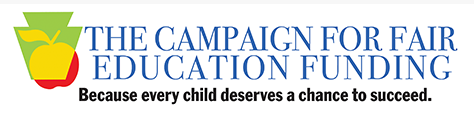 Campaign for Fair Education Funding
Elements in the proposed Basic Education Funding formula (revisited every 5 years):
Statewide Base Cost
Student-Specific Weights
District-Specific Weights
Charter Schools
Hold Harmless
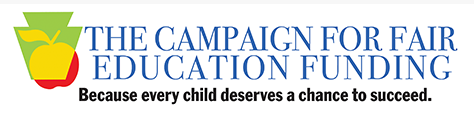 Campaign for Fair Education Funding
Phase-in and Costs:
6 to 8 year phase-in
Increase of $3.611 billion in Basic Education Funding
Total of $9.326 billion, up from $5.715 billion 
Annual increases of approximately $451 million for an eight-year phase-in
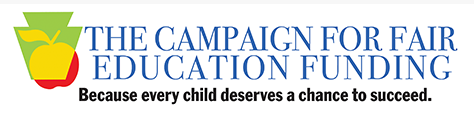 Campaign for Fair Education Funding
Build grassroots support across PA for a sustainable, predictable, long-term Basic Education Funding formula
Work with and serve as a resource to the Basic Education Funding Commission as they develop a new funding formula
Work with the General Assembly to ensure that a new Basic Education Funding formula is implemented by 2016
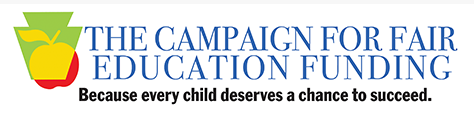 5% gap
[Speaker Notes: Source: 1992-93 through 2010-11 Digest of Education Statistics, National Center for Education Statistics, Revenues for public elementary and secondary schools, by source of funds and state or jurisdiction. 2011-12 through 2012-13 PA Department of Education, AFR Summary: Revenue 

PA state share has been steadily decreased since 1974, when the state paid 54% of total cost of operating its public schools.

In 1993-94, the year the ESBE formula was last used, the state paid 40% of total K-12 costs. There was only a gap of 5% between PA and other states.

During the 1990’s, the national average state investment rose to nearly 50%, while Pennsylvania’s share declined to widen the gap to 12% between what Pennsylvania and other states. While this gap was reduced to 8% in the late 2000’s when the state began to increase its share of funding, it began to widen once again in 2011.]
Pennsylvania School Funding
Wide Funding Disparities
2012-13

Lowest Resourced SD - $9,803 per student
Highest Resourced SD - $26,808 per student

Difference $17,005 per student

Average Elementary class of 25 students = $425,125 difference
[Speaker Notes: The relatively low level of state investment, reliance on local property taxes, combined with the irrational method of distributing state funds have combined to create vast resource disparities across the state. 

The extreme example reflects the vast difference in spending between the lowest and highest spending school districts in our state:

$9,803 vs. $26,808 per student
 
Difference of $17,005 per student

Elementary class of 25 students $425,125 

It doesn’t take much of an imagination to understand the difference in educational opportunities and supports that a student in these two districts experience.]
Pennsylvania School Funding
It doesn’t have to be this way…
Other states have addressed similar problems and adopted and implemented sustainable solutions.
 They include:
Maryland – Thornton Commission
Wyoming – School Funding Lawsuit
North Dakota – Governor’s Commission
[Speaker Notes: Maryland –the bi-partisan Commission on Education Finance, Equity and Excellence,  otherwise known as the Thornton Commission, following the completion of a costing-out study, reported its findings in 2002, that called for increasing the state share of education funding from 41% to 49% over six years. This required an increased state investment of $1.1 billion. They met that target and are now in the process of conducting up a second costing-out study to determine next steps.

Wyoming – As a result of a school funding lawsuit, the Wyoming Supreme Court ordered the state to identify the basket of educational goods and services every child should receive and to estimate the cost of providing that basket for all children in the state. The court then ordered the state to provide school districts with adequate levels of funding to meet that need. The court ordered the state to recalibrate the funding level every five years. Wyoming completed a second cost analysis and continues to implement its findings.

North Dakota – A Governor’s Commission proposed a new funding formula and the Department of Public Instruction commissioned an adequacy study that resulted in the state providing a 31% increase in state support to its public schools. 

Working together we too can join the ranks of these and other states that have demonstrated leadership by reforming the way that state funds are distributed to public schools so that Pennsylvania funds its schools and students through a fair, equitable, adequate, predictable and accountable funding system.
 
Thank you!]
What You Can Do in the Short Term
Begin discussions at the board and community level on the need for fair education funding
Use the resources your “circuit rider” can provide to facilitate those discussions
Provide a board member contact to serve as a liaison for information from the Campaign for Fair Education Funding 
Write Letters to the Editor explaining the need for fair education funding using specifics in your district
Join the Campaign for Fair Education Funding by signing up on the website
Join the Campaign!
Make a commitment to help shape a new funding system for Pennsylvania schools.
Schools need an equitable, adequate, fair, predictable, and accountable state funding formula

                          http://fairfundingpa.org
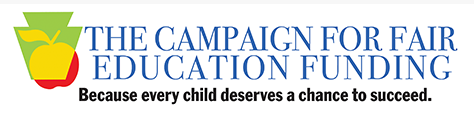